Third Party Data
Masterclass – Executive Program Tax and Digital Transformation
26. oktober 2021
1
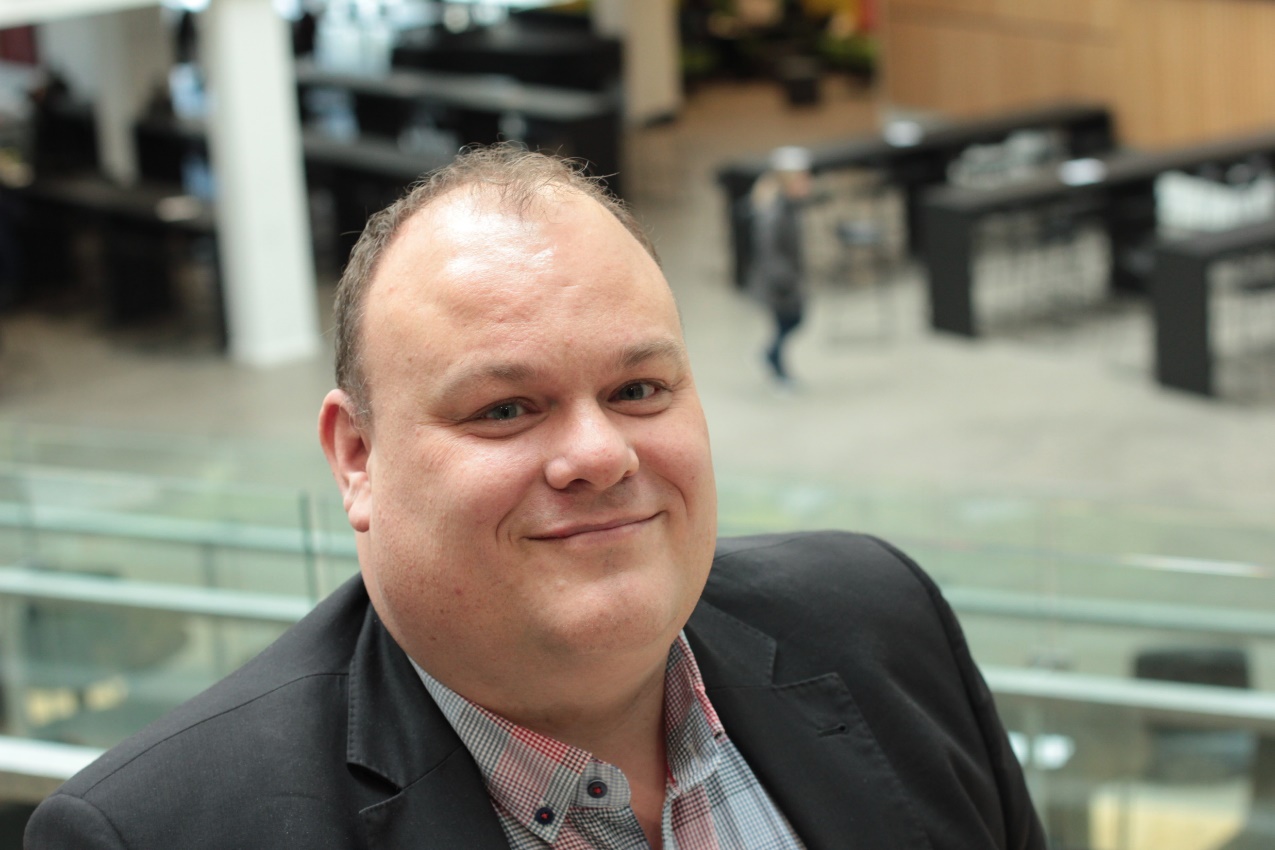 Morten Bøhm
Master in science in business law and business administration 
Master in Public Governance
Current position: Program Director for the Tax Programs at VIA University College 

Formerly worked at the Danish Tax Administration for 21 years 
Held positions Head of the Danish International Tax Evasion Projects
Deputy Director with the Danish Tax Administration
Head of the Nordic cooperation on International Tax evasion 
Member of the TFTC and the Jitsic project group at OECD.
26. oktober 2021
Klik for at redigere i master
2
[Speaker Notes: First of all, thank you for the opportunity to speak at this event, Im very glad to be here. If theres any questions or things that need to be clarified please - Do not hesitate to use the chat. 
If I can be of any asistence after the presentation, do contact me. 

Im gonna give an insigt into the degree of digitaliztion in Denmark, and give an insigt into how in- and outbound banktransactions data are used to detect fraud. And hopefully i will proof why the bank data, is so important for tax purposes.]
Agenda - cases
Annual Tax Return
Tax Evasion Projects – Money Transfer 
Automatic Exchange of Information
CRS, FATCA, DAC etc. 
Leaks 
Fake leaks 
Scrapes from Internet
26. oktober 2021
Klik for at redigere i master
3